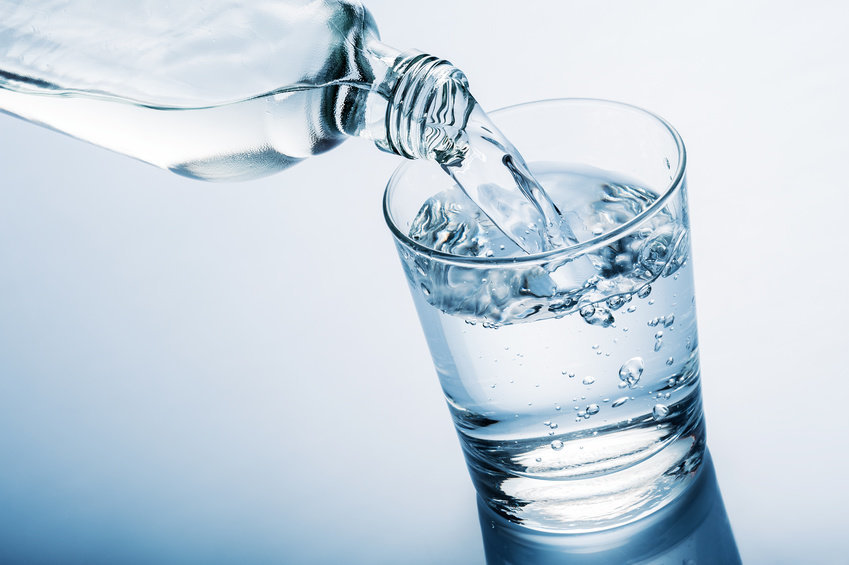 water
_ater
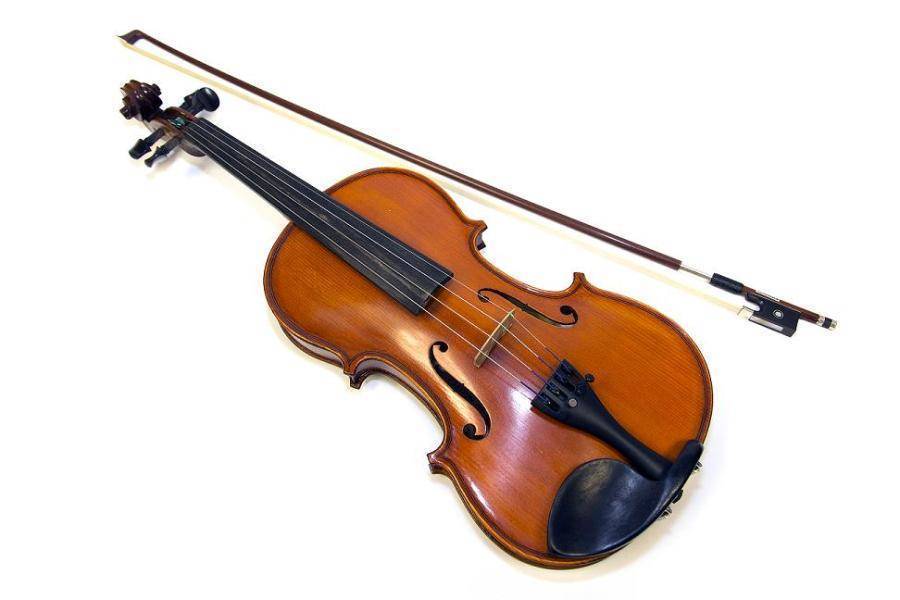 violin
_iolin
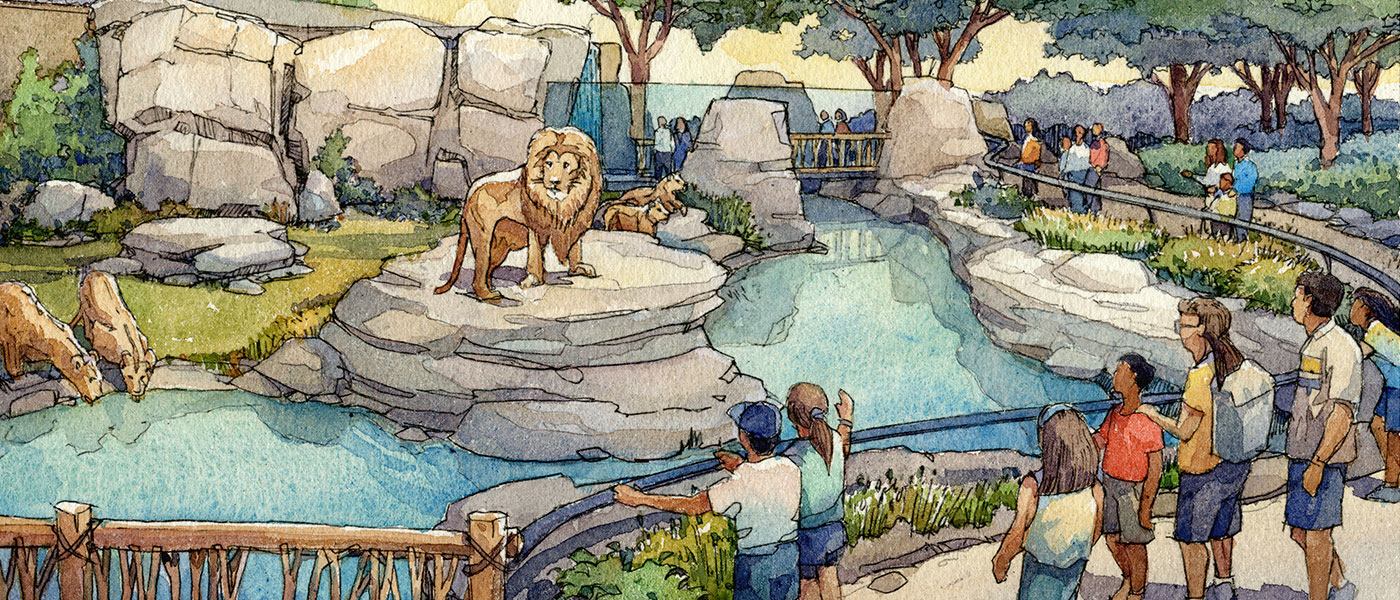 zoo
_oo
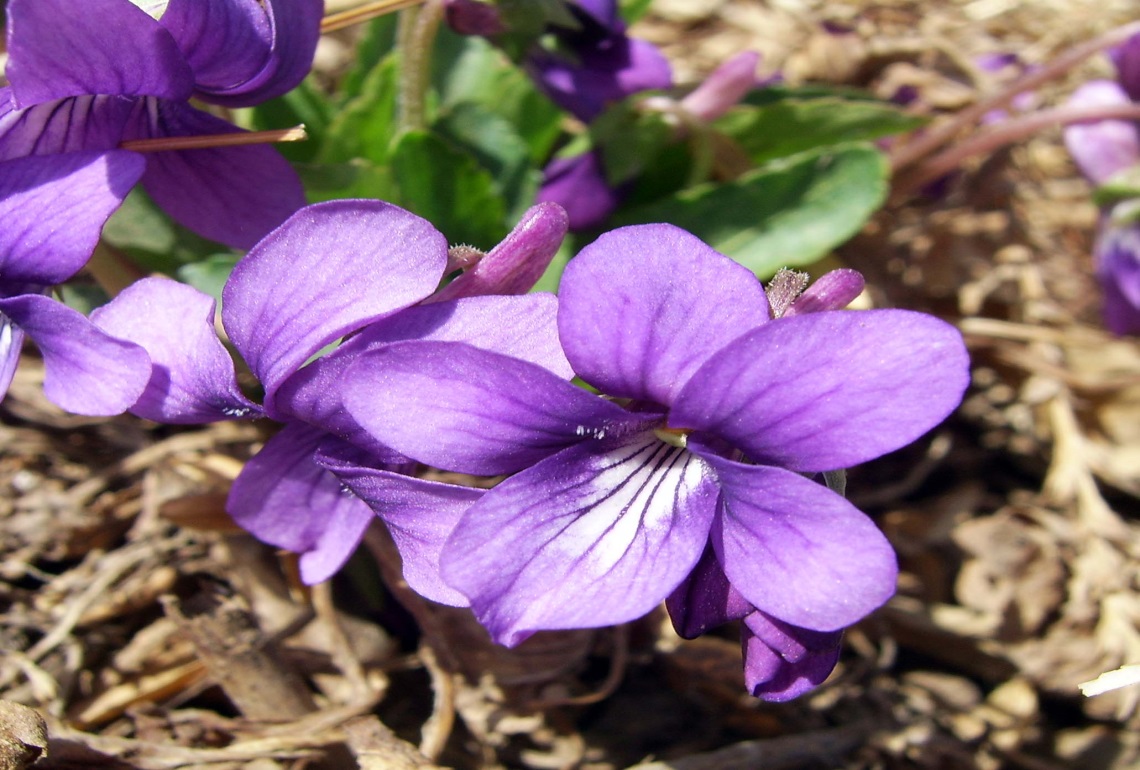 violet
_iolet
And last…
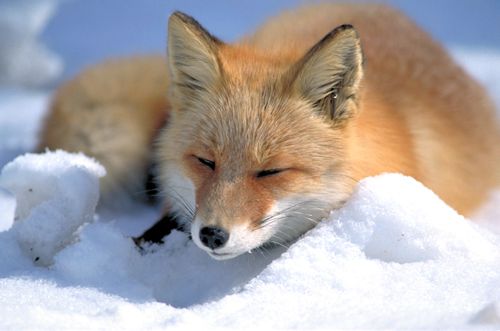 fox
Fo_